Comenius u OŠ PodmurviceRijeka
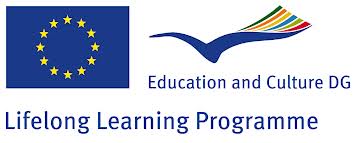 Projekt :
„ Smijehom kroz Europu „„ Smiling through Europe „
Agencija za mobilnost i programe Europske unije javna je ustanova koja se bavi mobilnošću, promocijom i provedbom programa EU koji se tiče obrazovanja. Comenius je potpogram najvećeg obrazovnog programa u EU.
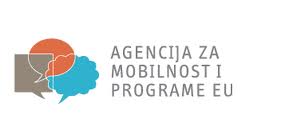 Potpogram Comenius omogućava međunarodno                                         stručno usavršavanje učitelja, te suradnju i razmjenu iskustava učenja i poučavanja učenika i učitelja.
Različiti potpogrami ( aktivnosti ):- pripremni posjeti i kontakt seminari
- stručno usavršavanje - eTwinning- školska partnerstva
Finalni proizvodi projekta „ Smijehom kroz Europu „: - izdali knjižicu s 8 pozitivnih  priča o stvarnim i zamišljenim likovima. Knjižica je štampana u u Walesu. Mi smo odabrali Ivanu Brlić Mažuranić i šegrta Hlapića, našeg stogodišnjaka koji poštenjem, marljivošću i istinom dolazi do svojih  ciljeva. Obrada: knjižničarka s učenicima.- snimili DVD sa 8 drama. Naš zadatak bio je snimiti dramu o Michel Coluche ( francuski humorist, zaslužan za otvaranje javnih kuhinja ). Dramu snimio nastavnik češkog  jezika sa učenicima.- napravili rječnik na osam jezika, svakodnevne riječi u upotrebi   ( škola, restoran, upoznavanje, .... )- memo igrica s pozitivnim raspoloženjima- snimili CD sa rođendanskim pjesmama na 8 jezika
Diseminacija
Evaluacija
19. – 23. svibanj 2014.HrvatskaOŠ PodmurviceRijeka( imali smo iskustva iz 7 zemalja koje smo obišli )
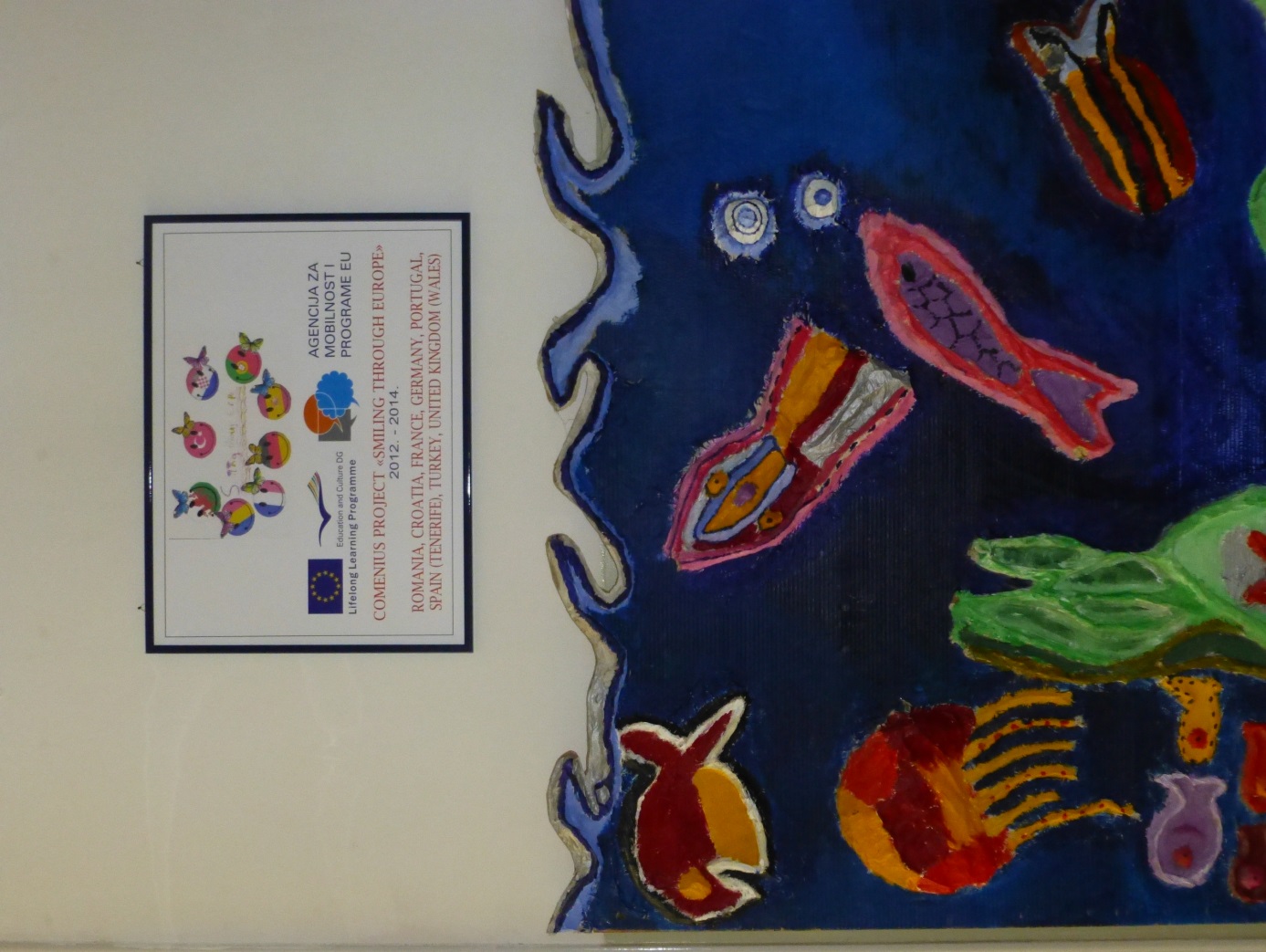 Francuska -  travanj 2014.
Njemačka  -  studeni 2013.
Španjolska – Tenerife  - rujan 2013.
Portugal - svibanj 2013.
Wales   -   veljača 2013.
Turska  -   listopad 2012.
Rumunjska – glavni koordinator projektarujan 2012.
Povratna informacija i odobrenje projekta 3. srpanj 2012.
Nacionalnoj agenciji u Hrvatskoj 2012. godine prijavljeno 198 projekata
Odobreno 45 projekata, 10 projekata odbijeno zbog nepotpune dokumentacije.
Ukupno sredstava odobreno 1.006.500,00 Eura
Našoj školi odobreno 22.500,00 Eura  ( isključivo za potrebe projekta i mobilnosti )  1 mobilnost = 1 putovanje = 1 osoba
Formiramo tim: knjižničarka, kolega iz biologije, tajnik i ja kao koordinator uz podršku ravnateljice
Financijski plan ( na početku dobili 80 %, po završetku projekta, nakon provjere  i završnog izvješća još  20 % )
Raspoređivanje obaveza
Projekt smo prijavili u veljači 2012. god.
Projektna dokumentacija sadrži 58 stranica na  engleskom jeziku    - ispunjavaju paralelno svi partneri- podaci o školi, opis škole, aktivnosti,  ravnatelj/ica škole,koordinator projekta u školi,  aktivnosti po mjesecima vezano za projekt, ...- komunikacija i dogovori s partnerima    putem e - maila- ispunjenu dokumentaciju svaka zemlja šalje  svojoj agenciji ( naša u Zagrebu )- projektna dokumentacija sa svim opisima i   aktivnostima morala je biti identična kod svih partnera
Kako smo dobili projekt, kontakt seminar
Projektu su prethodili kontakt seminari u listopadu 2011. u Sloveniji i Njemačkoj 
Na seminar u Sloveniju odlazi nastavnik biologije, a u Njemačku nastavnica matematike - ja
Na kontakt seminaru upoznavanje s Comeniusom. Sastavljanje projekta i prvi pokušaj prijave. Škola prijavljuje dva projekta. Povratna informacija u lipnju 2012. god. , negativan odgovor. 
Poziv za sudjelovanje u novom projektu dobili od poznanstva stečenog na kontakt seminaru
Nismo mogli znati kamo sve to vodi, ali smo znali da kroz to moramo proći.  Betty Friedan
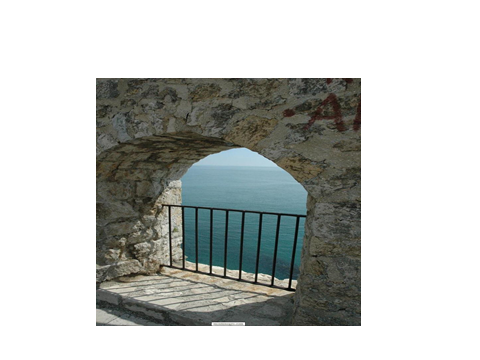 Matematica - Portugal
Matematicas - Španjolska
Matematika
MATEMATICA ( Rumunjska )Volumul unui cub este 27 cm 3. Determinati lungimea muchiei cubului.                                                                  Raspunsuri: 3 cm
MATEMATIK ( Švedska )En TV kostar 5500 kr. Vad blir priset om det miniskar med 12 % ?                                                                           Svar: 4 840 kr
MATHEMATIQUES ( Francuska )Calculer le volume de la pyramide du Louvre. Construite en 1988, est une pyramide de hauteeur egal a environ 22 m et dont la base est un can d’environ 36 m de cote. Les faces laterales sont des triangels isoceles super-posables.Ection des exercices: 28 512 m3
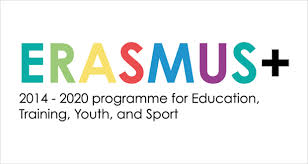 Sa krajem školske godine 2013./2014. Comenius je otišao u povijest
Od 1. siječnja 2014. nastupa Erasmus +
ECAS – priručnik za Erasmus + prijavitelje ( vodić kroz program Erasmus + na hrvatskom jeziku na stranicama Agencije )
Webinari
Jedinstvena registracija za školu (  PIC – identifikacijski kod  )
Sredstva za korištenje projekta su povećana, pravila malo promijenjena
Unaprijed treba planirati troškove, što donosi mogućnost bolje financijske potpore. 
Npr. planirate u sklopu projekta predavanje stručne osobe, materijali koji su vam potrebni za određenu radionicu, ...
U priručniku je točno propisano koji se iznos može planirati za određenu kilometražu , npr. od 500 – 2000 km - 275 Eura
Može se planirati usavršavanje jezika u svrhu provedbe projekta
Ukoliko zemlja koordinator dobije pozitivan odgovor za projekt, prolaze i svi partneri i potpisuju ugovor o provedbi projekta
Svi partneri zajedno sastavljaju projekt, ali sve prijave ne moraju biti identične kao kod Comeniusa. 
Svi dokazni materijali čuvaju se 5 godina, dokazi o provedbi projekta, računi, avionske propusnice, ...
Na početku provedbe projekta 80 % od odobrenog iznosa 
K1 – projekti mobilnosti
K2 – multilaterarni projekti – strateška partnerstva
Objavljen Poziv na podnošenje prijedloga u okviru programa Erasmus+ za 2015.Dana 2. listopada 2014. u službenom glasilu Europske unije objavljen je Poziv na podnošenje prijedloga u okviru programa Erasmus+ za 2015. (EAC/A04/2014)
Ukupni proračun dodijeljen ovome pozivu na podnošenje prijedloga iznosi 1.736,4 milijuna eura; a od toga je za Republiku Hrvatsku predviđeno više od 12,9 milijuna eura za decentralizirane projekte u području obrazovanja, osposobljavanja i mladih.
Više informacija o raspisanom natječaju potražite na:
http://eur-lex.europa.eu/legal-content/HR/TXT/PDF/?uri=OJ:JOC_2014_344_R_0010&from=EN
Potražite vodič kroz program Erasmus + ( Erasmus + Programme Guide ) 
U svrhu informiranja i savjetovanja potencijalnih prijavitelja, Agencija za mobilnost i programe Europske unije početkom prosinca započet će svoju informativnu kampanju, o čemu će sve informacije biti dostupne na mrežnim stranicama www.mobilnost.hr.
K 1Mobilnost pojedinaca u području obrazovanja i osposobljavanja
(prijava Agenciji za mobilnost i programe EU)
Rok za prijavu 4. ožujka 2015.                               K2
Strateška partnerstva u području obrazovanja, osposobljavanja i mladih
(prijava Agenciji za mobilnost i programe EU)
Rok za prijavu 31. ožujka 2015.
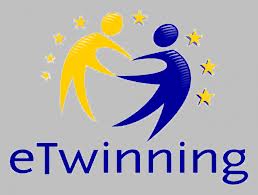 Zajednica za škole u Europi. Besplatna i sigurna platforma za povezivanje učitelja, razvoj suradničkih projekata i dijeljenje ideja u Europi
Projekt u našoj školi vodila je učiteljica talijanskog jezika. Projekt pod nazivom „ Piši mi „.
Suradnja s kolegicom iz Ankare. Sudjelovala 64 učenika. Aktivnosti: pisanje pisama, snimanje filma o školi i gradu, organizacija video konferencije.
on line edukacija
multikulturarno ozračje
IPA – integrirani predpristupni fond EU
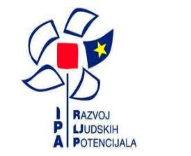 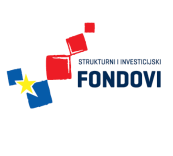 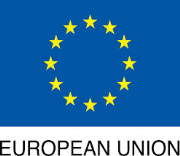 „ Integracija učenika u multikulturarno školsko okruženje „  ( projekt u trajanju 18  mjeseci )- 118.335,89 eura bespovratnih sredstava EU    fondova- uređena učionica u kojoj stranci u    popodnevnim satima dopunski uče hrvatski jezik- Orahovica – stručni seminar- studijsko putovanje - Švedsku   - partneri u projektu su Grad i Primorsko – goranska županija
I na kraju: Za upustiti se u projekt potrebno je malo hrabrosti, malo ludosti i puno upornosti. Potrebna je podrška obitelji i svakako velika podrška i dobra suradnja u školi. U našim školama rade se prekrasni projekti, uglavnom zahvaljujući velikom entuzijazmu učitelja. Europa nam pruža mogućnost da radimo, ali i da dobijemo za to nekakvu nagradu, putovanja, edukacije, upoznavanje kolega koji rade isti posao kao i mi, ali u nekoj drugoj zemlji, u nekoj drugoj školi koja je u nečemu bolja od naše škole, ali u nečemu i lošija.Odgajamo nove generacije i moramo pratiti korak sa njima.
Adresa agencije za mobilnost:www.mobilnost.hr
eTwinning
Facebook: Erasmus +
Hvala na pažnji !Thank you for your attention ! ( engleski )Vielen Dank für Ihre Aufmerksamkeit ! ( njemački )
Merci pour votre attention ! ( francuski )
Vă mulțumesc pentru atenție ! ( rumunjski )
İlginiz için teşekkür ederiz ! ( turski )
Gracias por su atención ! ( španjolski )Obrigado pela sua atenção ! ( portugalski )
                                Google prevoditelj
    Aida Marković Kranjčec